Seberegulace v prevenci zubních onemocnění: PROČ JE Dodržování zásad zdravého chování a pokynů odborníků pro pacienty tak těžké a jak podpořit změnu
Mgr. Tatiana Malatincová, Ph.D.
Ústav psychologie a psychosomatiky LF MU 
BHPS031p/c Psychologie - přednáška/cvičení
Informace k předmětu
Předpokládané pořadí přednášek:
100% docházka (omluvy pouze oficiálně v IS, přes studijní oddělení)
Ukončení: Písemný test
Vyučující: 
Mgr. Tatiana Malatincová, Ph.D.
PhDr. Hana Cacková
MUDr. Kateřina Fialová, Ph.D.
PhDr. Pavel Humpolíček, Ph.D.
Mgr. Bc. Kateřina Smolková
Mgr. Bc. Zdeňka Barešová
Doc. PhDr. Alena Slezáčková, Ph.D.
Základní Literatura:
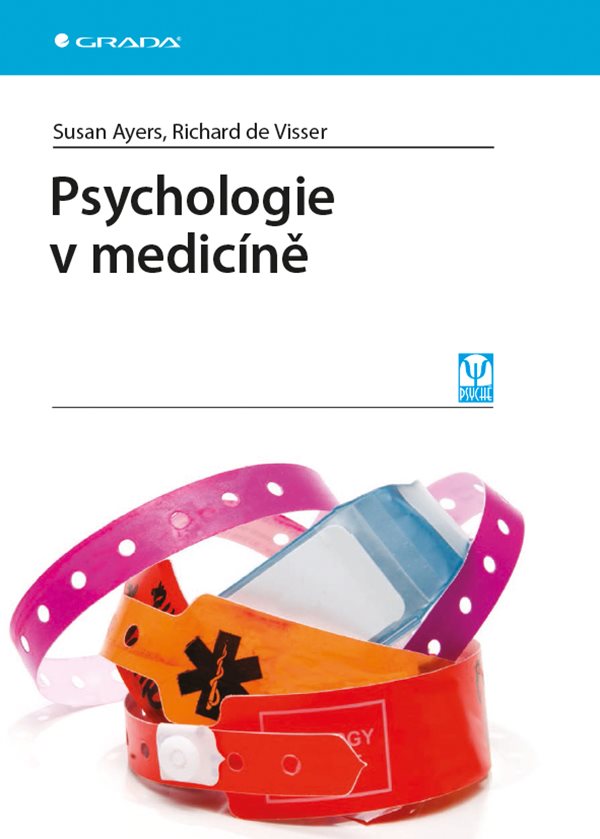 Kapitoly 1 až 9
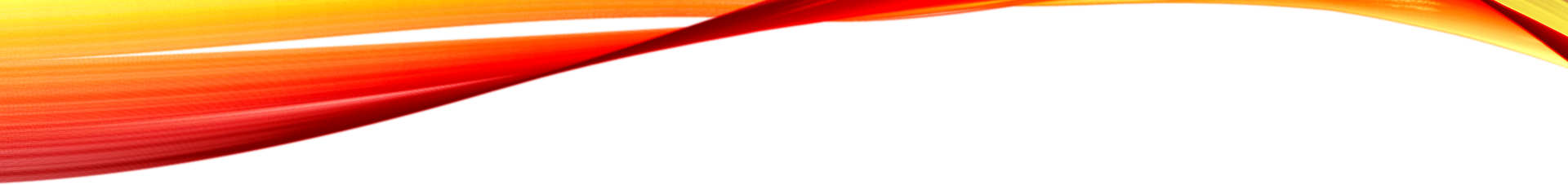 MOŽNÉ PŘíčINY NEDOSTATEČNÉ PREVENCE
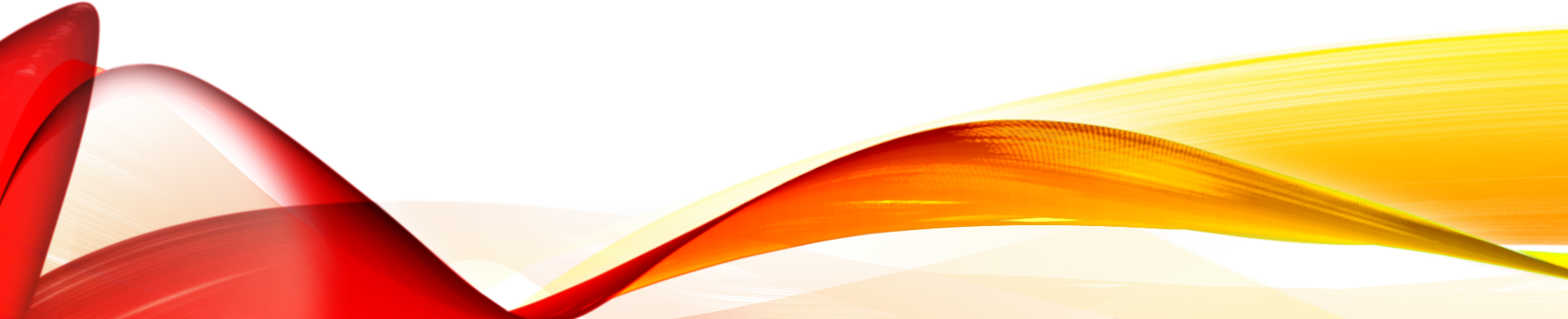 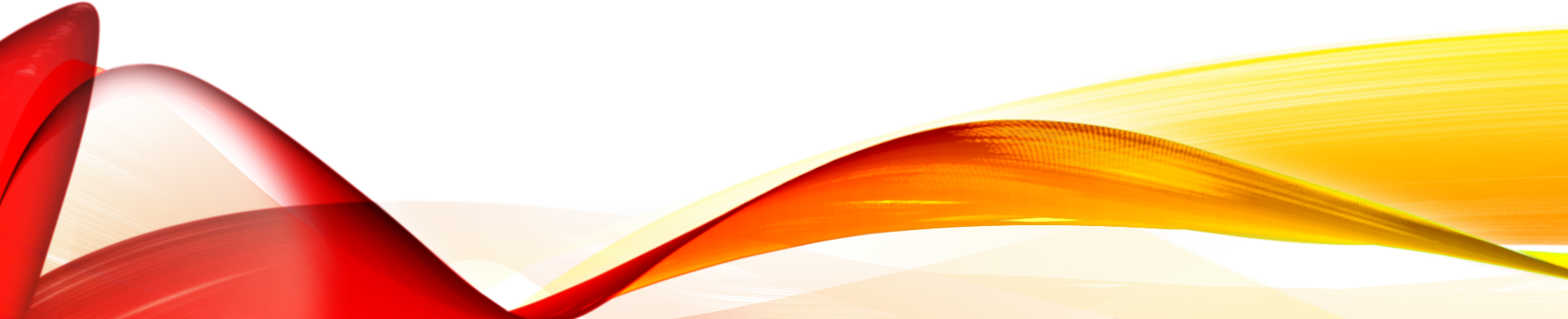 Orální hygiena 
Preventivní prohlídky
PROČ LIDÉ NEPOUžíVAJí DOPORUčENé POSTUPY čIšTĚNí ZUBŮ
Jiné návyky; nebyli vedeni v dětství
Rezignace, přijetí toho, co vidí u rodičů („je normální mít problémy se zuby“)
Nedostatečné přesvědčení o účinnosti: „Skutečně to funguje?“; neuvědomuje si vliv nových poznatků a technologií
Nedostatečné informace o mechanismu účinku; mylná přesvědčení a nespolehlivé zdroje informací; porozumění principu spolupůsobení faktorů a pravděpodobnosti
Zahlcení produkty – „neznámá půda“
„Házení do jednoho pytle“ s kosmetickými výrobky (působí jako marketingová „léčka“; bumerangový efekt; „stačí levný zubní kartáček“)
Je to něco „celebritního“, součást vyššího životního stylu – neztotožňuje se, nepovažuje za „normální“
Nedostatečné informace o tom, jak správně používat
Neumí zahrnout do denního režimu
Nepříjemný pocit (např. během používání zubní nitě)
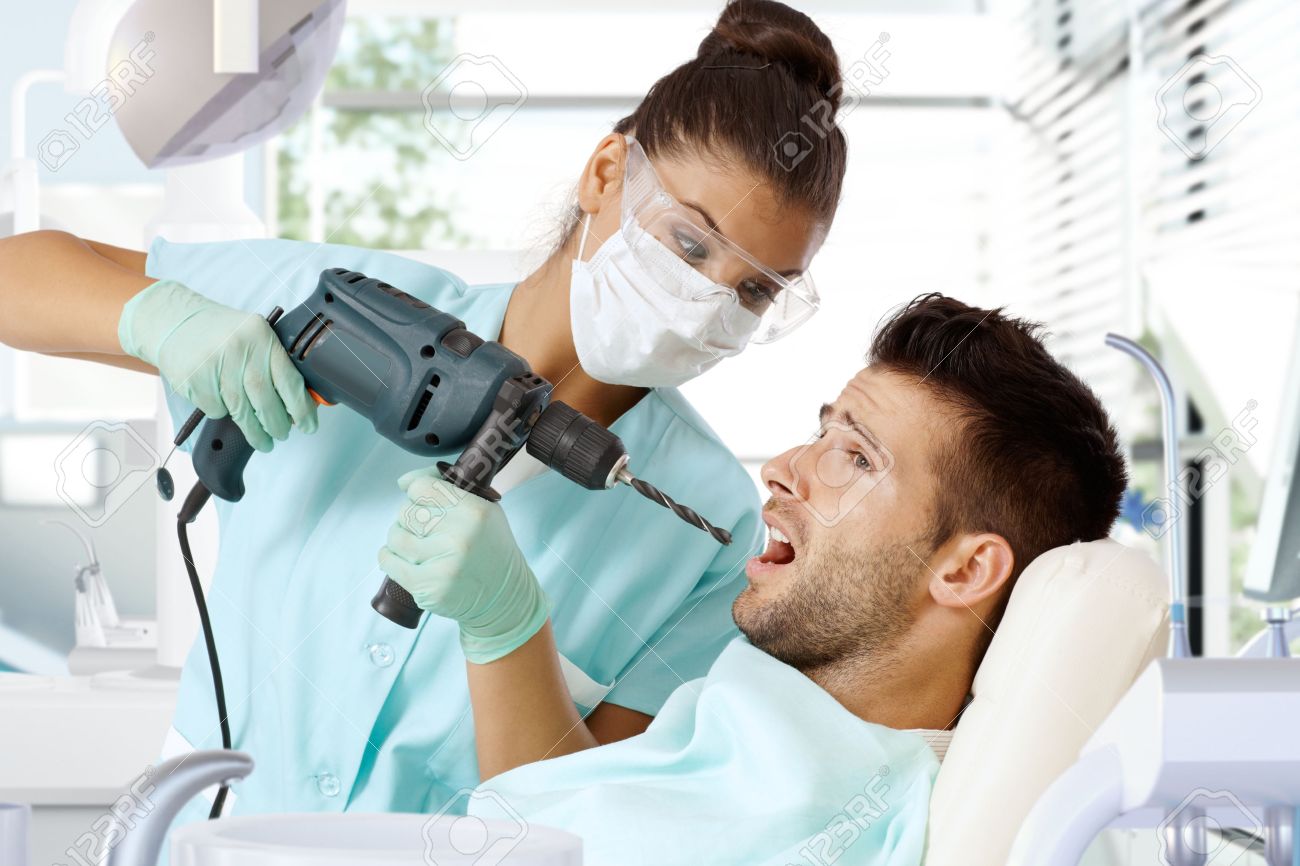 PROČ LIDÉ NECHODÍ NA PREVENTIVNÍ Prohlídky / Hygienu
Nepřemýšlí nad tím
Čas a další organizační důvody
Dostupnost „dobrého zubaře“
Strach z finančních nákladů
Přesvědčení, že zubaře nepotřebuje
Odrazující příběhy od známých; vlastní nepříjemné zkušenosti; nedůvěra („pouze se mi to zhorší“)
Návyky z dětství: k zubaři pouze „když to začne bolet“
Strach ze zákroků, celková nervozita z toho, „co bude“
Stud a strach, že bude napomínán kvůli špatné hygieně nebo odkládání prohlídek
Nepříjemné pocity v ordinaci (úzkost, panika, fobie)
FAKTORY PREVENTIVNÍHO CHOVÁNÍ – SOUHRN:
Návyky (osobní historie)
Sociální kontext (vzory a normy – jaké chování je vnímáno jako běžné, bezproblémové, normální, tolerované, ale také to, jaké vzory chování naopak chybí)
Fyzická a kognitivní dostupnost chování (jaké chování prostředí snadno umožňuje a jaké možnosti má člověk „na očích“)
Osobní význam (asociace, stereotypy, symbolický význam)
Priority (motivace věnovat chování a informacím čas a pozornost na úkor jiných záležitostí)
Specifická zkušenost s daným chováním (jak jej člověk prožívá – příjemné/nepříjemné, zdlouhavé, namáhavé, matoucí...)
Zkušenost s dopady (pozitivní, negativní, chybějící)
Informace mimo vlastní zkušenost (argumenty pro a proti určitému chování – adekvátní i neadekvátní) a úroveň schopnosti jejich zpracování (čas, pozornost, intelekt, metakognice o zpracování informací, důvěra, reaktance)
zdraví podporující chování
Která cesta je lepší?
PODNÍTIT PŘEMÝŠLENÍ NAD DŮSLEDKY a nechat pacienta, aby při změně chování uplatnil vlastní vůli a způsoby sebekontroly
PODPOŘIT NÁVYKY,
NAPODOBOVÁNÍ A NORMY – aby pacient přijal chování jako normální nebo nutné a příliš nad ním nepřemýšlel
INDIVIDUÁLNÍ VLIV: CO LIDI Přesvědčí a co odradí?
Persuaze
Postoj
Chování
INDIVIDUÁLNÍ VLIV: CO LIDI Přesvědčí a co odradí?
?
?
Persuaze
Postoj
Chování
OVLIVNÍ POSTOJ Mé CHOVÁNÍ?
SÍLA POSTOJE – čím silněji se s postojem/cílem identifikuji, tím větší pravděpodobnost, že se podle něj budu chovat

KOGNITIVNÍ DOSTUPNOST – čím častěji je mi důležitost chovat se podle postoje připomínána, tím větší pravděpodobnost, že se podle něj budu chovat

SPECIFIČNOST – postoje vztahující se ke konkrétnímu, snadno představitelnému a časově ukotvenému chování spouštějí chování snadněji než obecné postoje vztahující se k obecným „doporučením“

SOCIÁLNÍ NORMY – pokud je chování považované za normální v rozporu s postojem, je nižší pravděpodobnost, že se budu chovat podle postoje
Náš motivační systém je přirozeně reaktivní...
Hlavní motivátory: 
Odměňující pocit
Jistota
Bezpečí
Známé situace a předvídatelnost
Vyhnutí se bolesti a nejistotě

Na dlouhodobé cíle, včetně vnímané potřeby změnit své návyky, motivační a emoční procesy bezprostředně nereagují úplnou reakcí. Nutná je sebe-regulace jednání – schopnost naplánovat komplexní jednání směřující k cíli a motivovat se postupně v dílčích krocích.
EMOČNÍ REAKCE
NORMY
ZVYKY
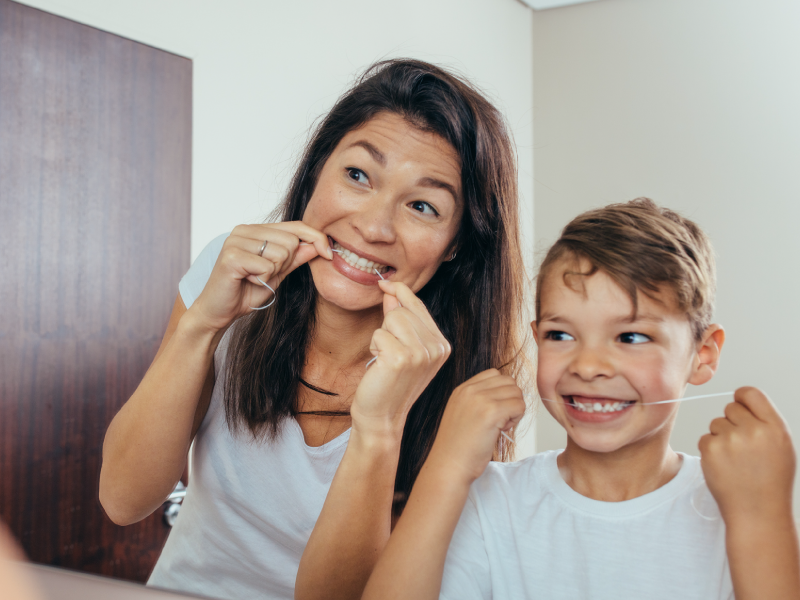 Proč je vhodné pěstovat žádoucí návyky již od dětství? 

A Jak na to?
V očích dítěte rodiče reprezentují, jak funguje celý svět.
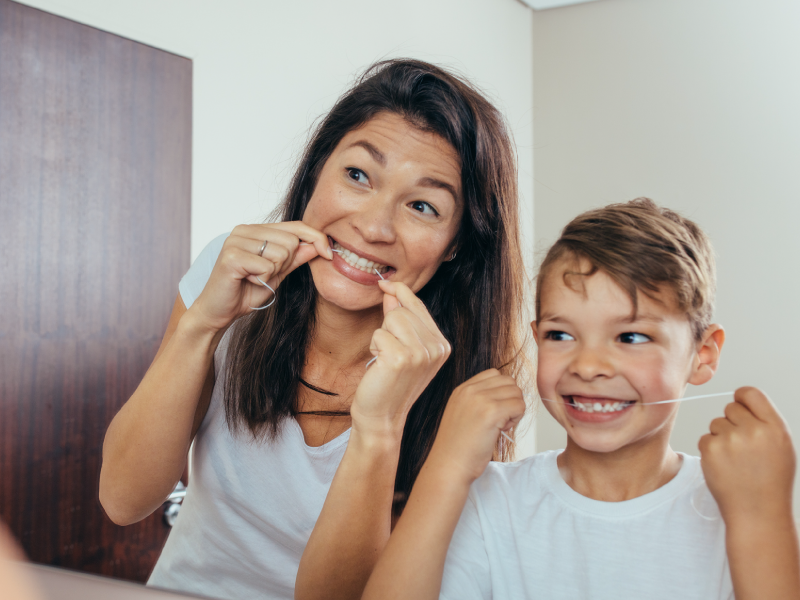 Vedení k žádoucímu chování od dětství („čisti si zuby jako velká holka“):
Chování se stane „normálním“ a automatickým
Nepříjemný pocit při vynechání chování
Vím, jak na to; nepochybuji o své schopnosti
Budu s větší pravděpodobností věřit, že to funguje (vliv kognitivních zkreslení)
ZÁSTUPNÉ PODMIŇOVÁNÍ(OBSERVAČNÍ UČENÍ)
Příklad, který si dáváme navzájem, je mimořádně důležitou ingrediencí pěstování žádoucího chování.
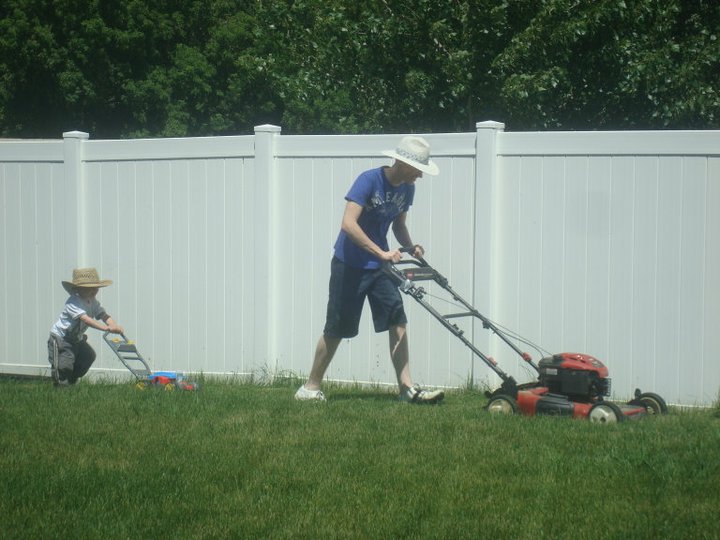 Jak vznikají zvyky?
KLASICKÉ PODMIŇOVÁNÍ – učení fyziologické reakce
OPERANTNÍ PODMIŇOVÁNÍ – učení specifického chování
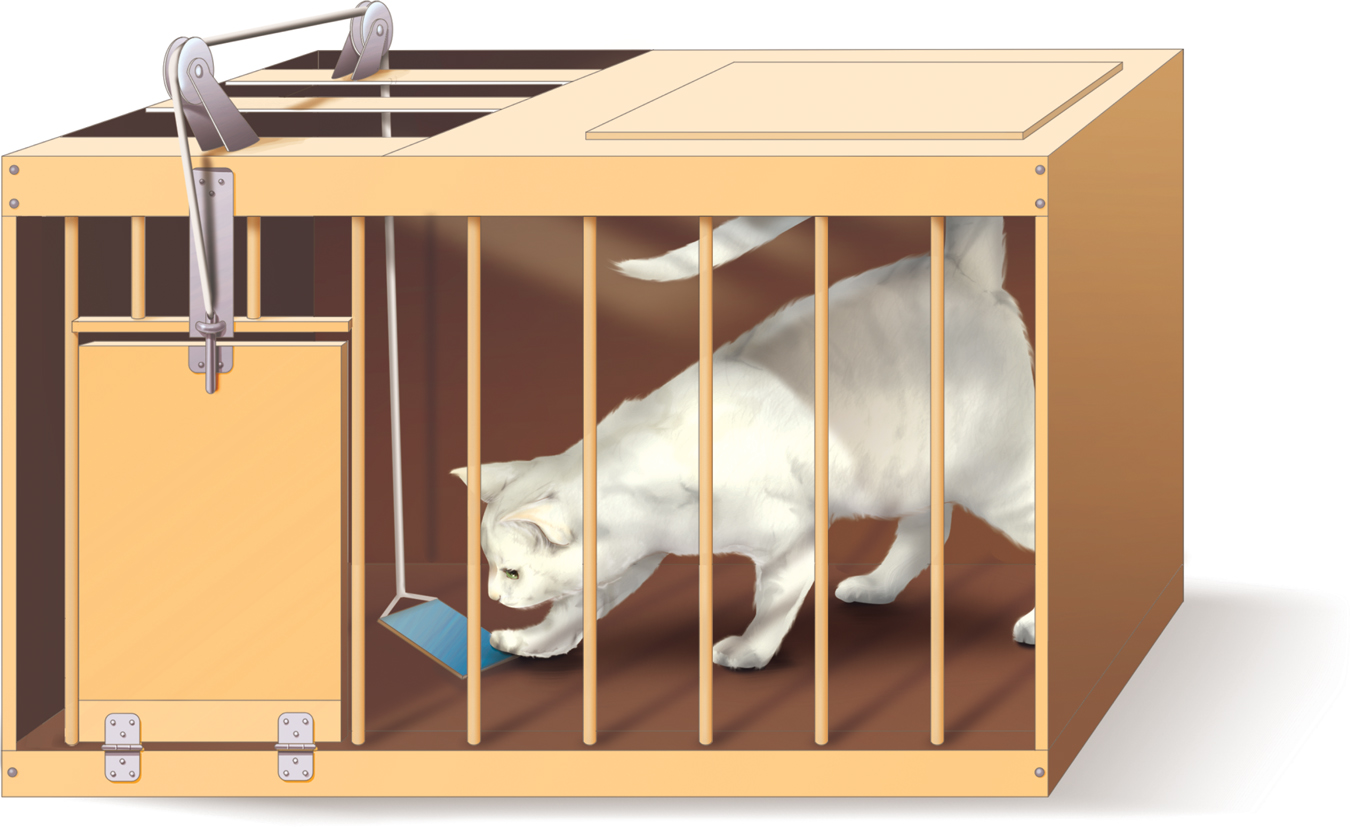 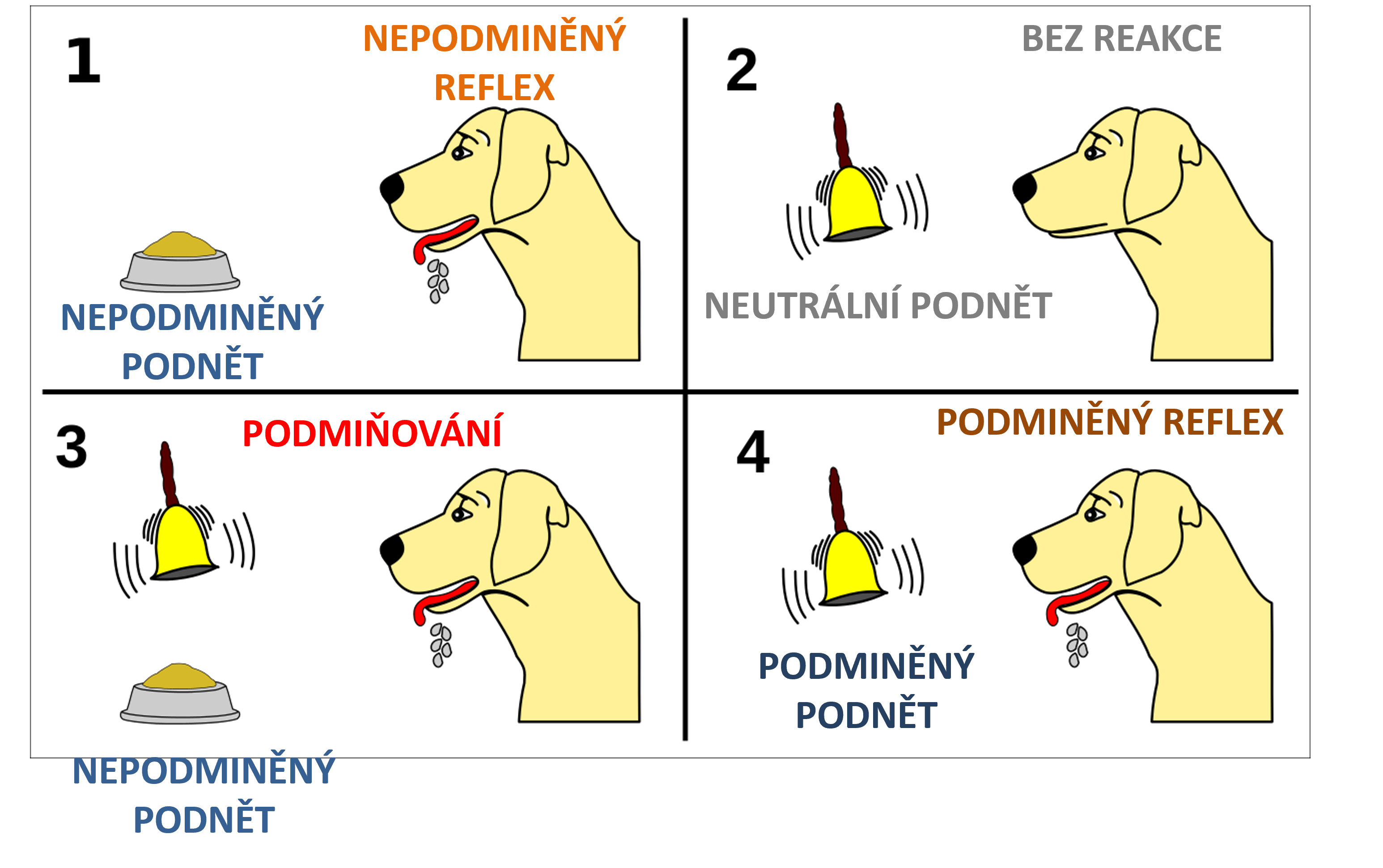 Důsledky zvyků
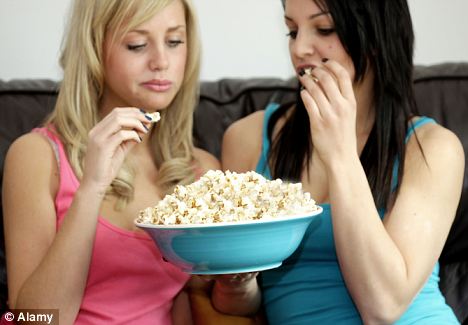 Spouštěče v prostředí nabádají k stereotypnímu chování
Pocit „jako doma“ – bezpečí, předvídatelnost, vím, co bude následovat
Nejistý a nepříjemný pocit, pokud přeruším (hlavně u dobrých návyků)
Pokračuje, i když je chování nepříjemné a není přímo odměňováno
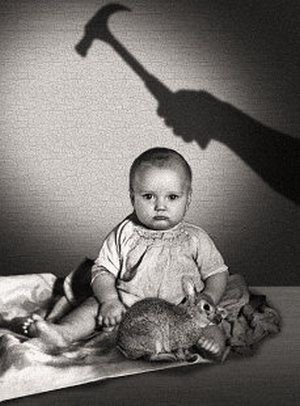 AVERZIVNÍ PODMIŇOVÁNÍ JE Obzvlášť účinné... Proč je důležité na to pamatovat?
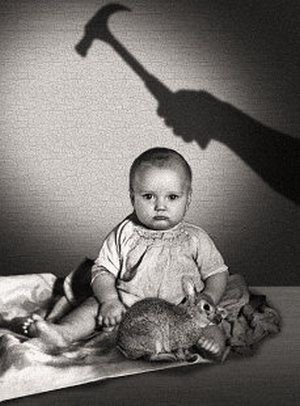 AVERZIVNÍ PODMIŇOVÁNÍ JE Obzvlášť účinné...
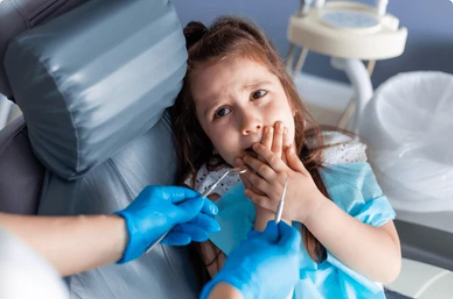 Specifická úskalí preventivního chování
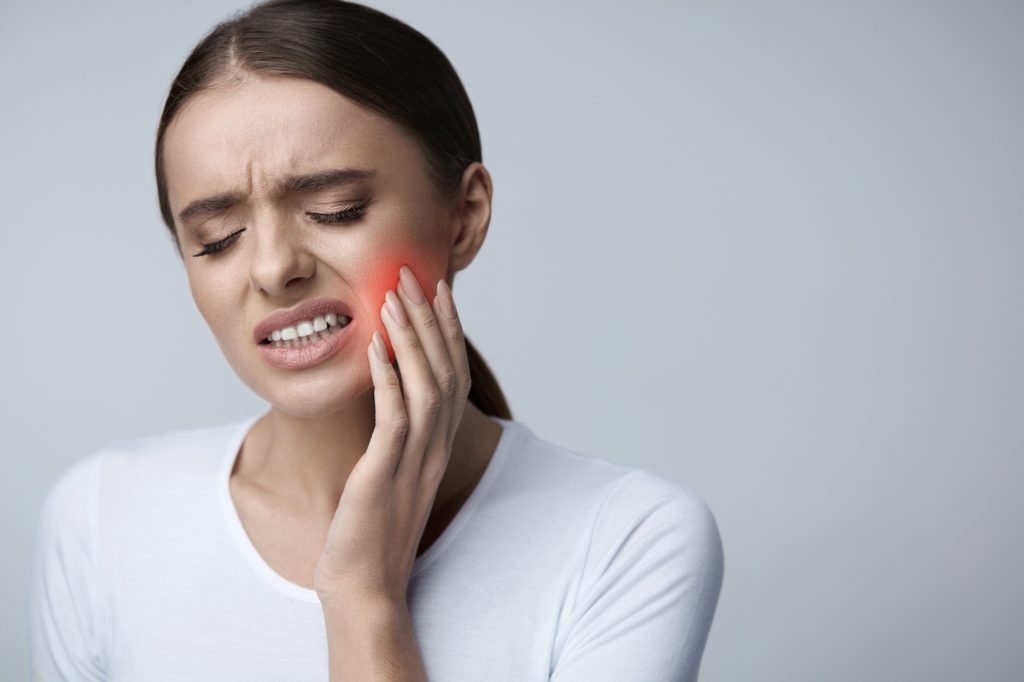 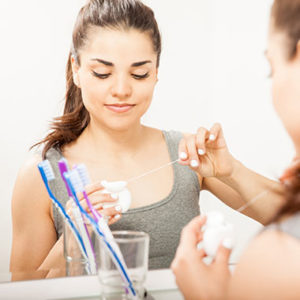 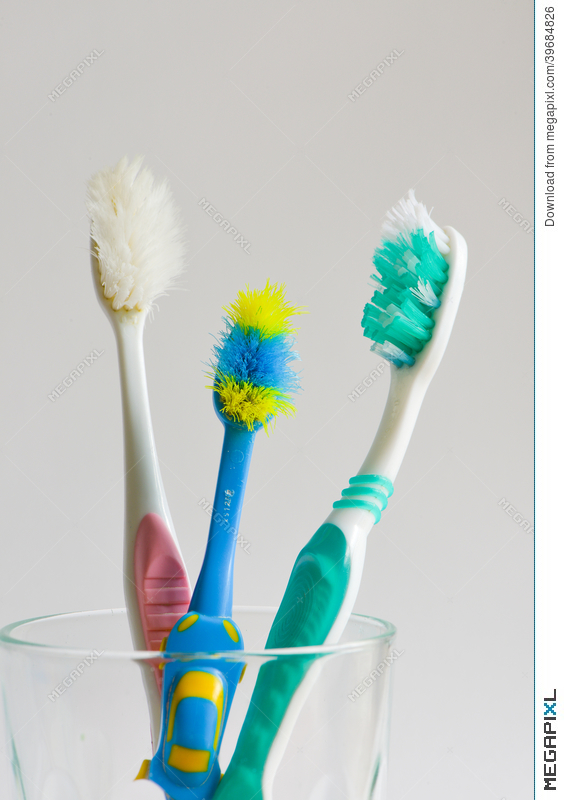 PROČ JE PREVENCE TAK TĚŽKÁ...?
Žádné informace o progresu – prevence je účinná, když se ani po dlouhé době nic špatného nestane! Jak vím, že se mi něco nestalo kvůli prevenci? Nebo že to špatné, co se mi stalo, bylo kvůli zanedbání prevence?
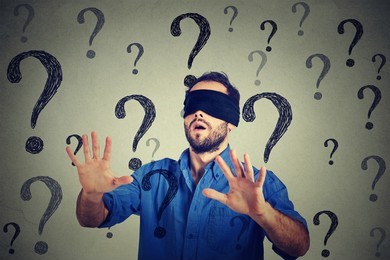 Kdy tedy mají prevenční doporučení největší naději na úspěch?
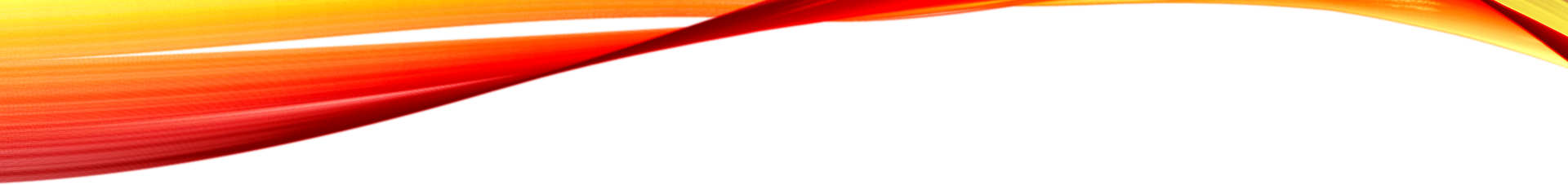 Jak pěstovat žádoucí návyky
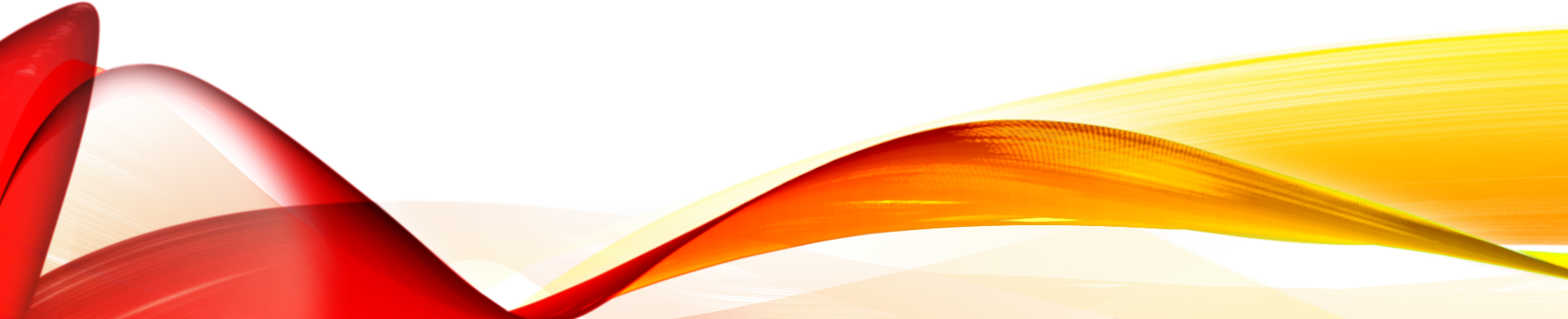 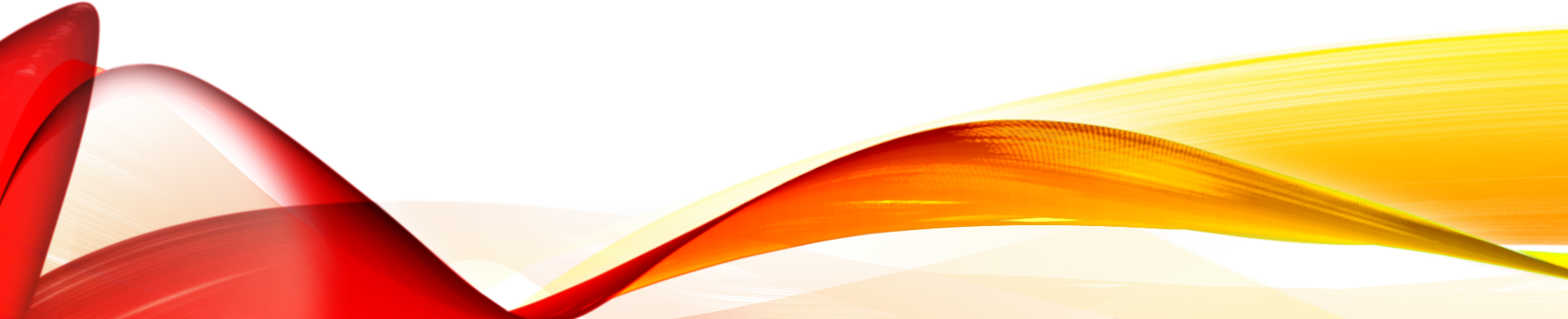 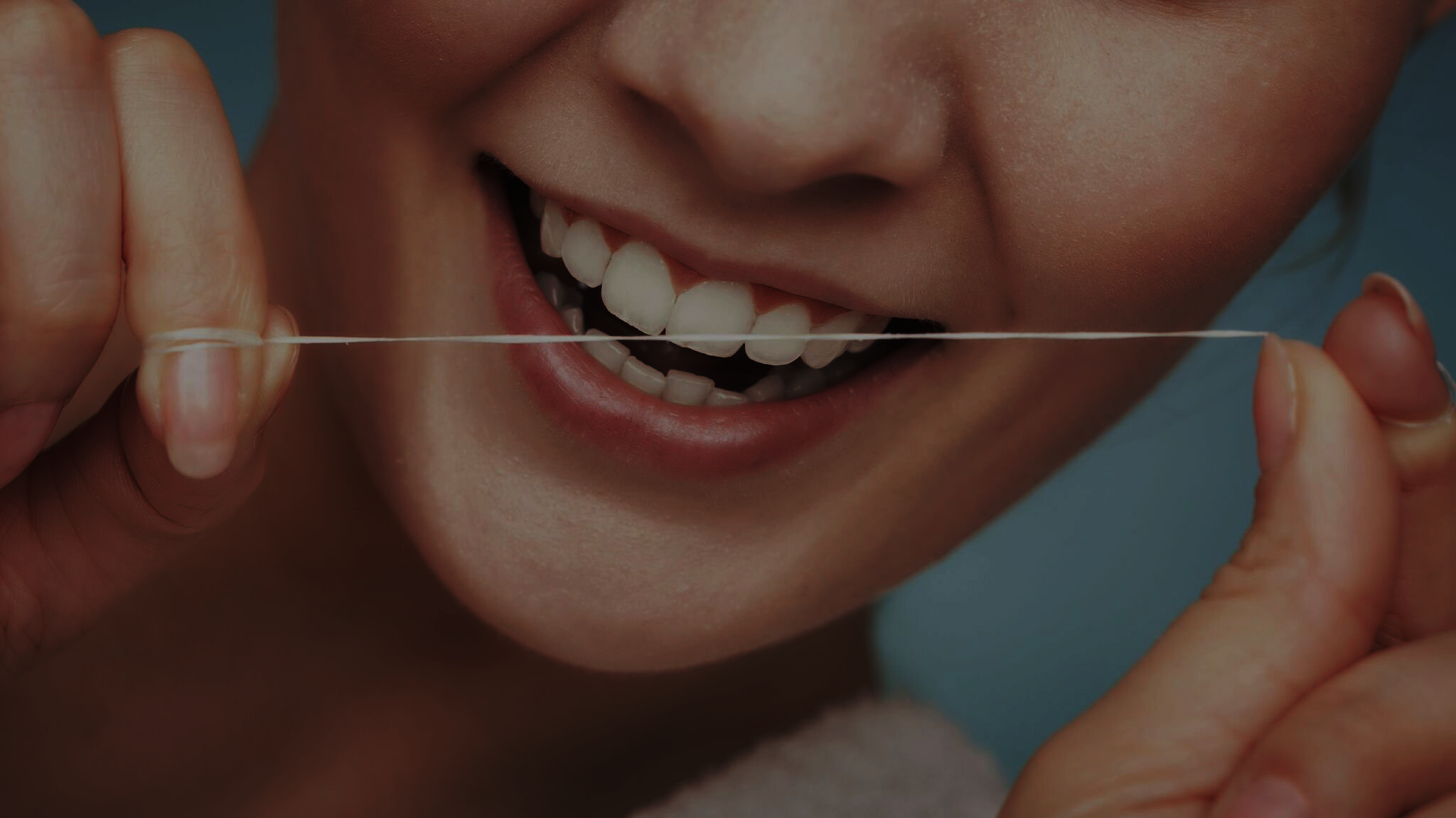 vytvoření nového návyku
Pravidelnost – v intervalech, které chci udržovat
Jednoznačné napojení na prostředí 
Napojení na jiné činnosti (kdy přesně začnu, „implementační intence“)
Co největší usnadnění plánování – začít chování je jednoduché a není nepříjemné
Usnadnění rozpomínání a přístupu – vodítka a „postrknutí“ (nudging)
Odměňující pocit (pochvala; sebe-odměňující uvědomění si úspěchu, pocit hrdosti)
Nevzdávat se při selháních! – pravidlo „nevynechat dvakrát po sobě“
Žádoucí vzory chování
CHTÍT UDĚLAT ≠ UMĚT UDĚLAT
Dle modelu HAPA (Health Action Process Approach) R. Schwarzere je nutno nejen být motivován (např. úspěšná persuaze), ale také umět přestransformovat cíl do jednání! Dosahovaní dlouhodobého cíle není reaktivní proces.
Znalost způsobů, jak se změnit
Víra, že to dokážu
Touha změnit své chování
CHTÍT UDĚLAT ≠ UMĚT UDĚLAT
Dle modelu HAPA (Health Action Process Approach) R. Schwarzere je nutno nejen být motivován (např. úspěšná persuaze), ale také umět přestransformovat cíl do jednání! Dosahovaní dlouhodobého cíle není reaktivní proces.
Když se zaseknu na jedné úrovni, mohu sklouznout níž a začít pochybovat...
Znalost způsobů, jak se změnit
„Já se v tom vůbec nevyznám... Asi to nedám...“
Víra, že to dokážu
Touha změnit své chování
CHTÍT UDĚLAT ≠ UMĚT UDĚLAT
Dle modelu HAPA (Health Action Process Approach) R. Schwarzere je nutno nejen být motivován (např. úspěšná persuaze), ale také umět přestransformovat cíl do jednání! Dosahovaní dlouhodobého cíle není reaktivní proces.
Když se zaseknu na jedné úrovni, mohu sklouznout níž a začít pochybovat...
Znalost způsobů, jak se změnit
„Já se v tom vůbec nevyznám... Asi to nedám...“
„Když to jednou neumím, proč se tím stresovat? Nechám to na osud...“
Víra, že to dokážu
Devalvace cíle pomocí kognitivních zkreslení (disonance, status quo, konfirmační zkreslení...)
Touha změnit své chování
CO KDYŽ JDOU Návyky PROTI doporučením a „ZDRAVÉMU ROZUMU“?
CO KDYŽ JDOU Návyky PROTI doporučením a „ZDRAVÉMU ROZUMU“?
Tendence redukovat kognitivní disonanci – pokud je moje chování v rozporu s mými přesvědčeními, změním to, co je pro mne snadnější změnit
Konfirmační zkreslení – hodnotím argumenty tak, aby vždy potvrzovaly to, v co věřím
Obzvlášť snadno fungují u preventivního chování, kde pacient nevidí kauzalitu na vlastní zkušenosti
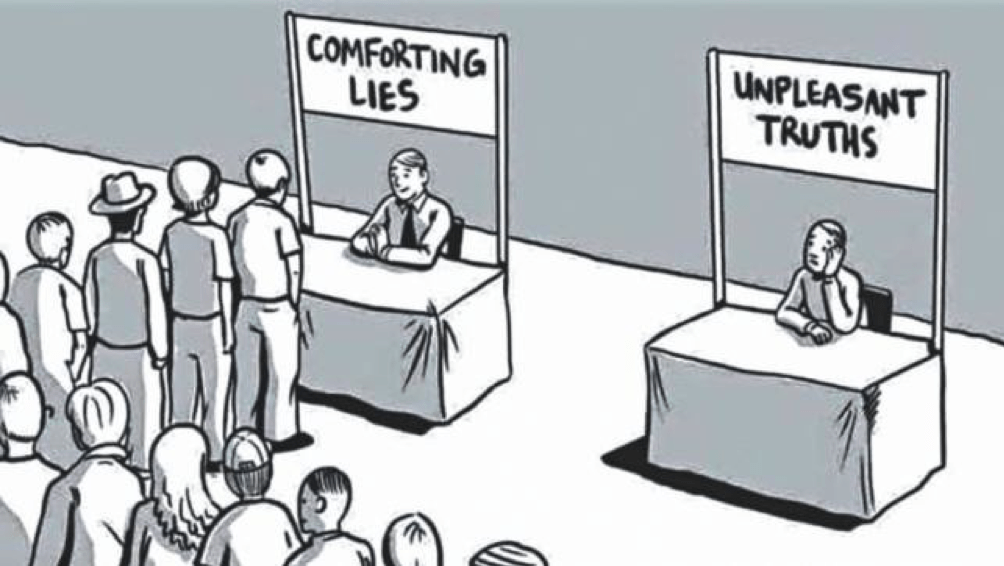 KDYŽ NEVÍM, CO S EMOCEMI: BĚŽNÉ OBRANNÉ MECHANISMY
PŘESUN
POPŘENÍ
VYTĚSNĚNÍ
POTLAČENÍ
SUBLIMACE
PROJEKCE
INTELEKTUALIZACE
RACIONALIZACE
REGRESE
REAKTIVNÍ FORMACE
ACTING OUT
ALTERNATIVNÍ CÍL
ALTRUISMUS
VYHÝBÁNÍ SE
KOMPENZACE
DISOCIACE
ÚNIK DO FANTAZIE
HUMOR
PASIVNÍ AGRESE
ODČINĚNÍ
na jiný objekt
do raných způsobů zvládání
místo komunikace/řešení
tj. opačná reakce
ohledně stresující situace
reality, události
vybití emoce bez konstruktivní komunikace
do nevědomí
místo komunikace
mimo pozornost
místo frustrujícího úsilí
bez komunikace/zpracování
do něčeho kreativního
pomoci druhému s tím, co sám nezvládám
Proč mohou být obranné mechanismy problematické?
Jsou vždycky problematické?
Jsou některé naopak obecně prospěšné?
Co je alternativou obranných mechanismů?
prožívání do někoho jiného
zdrojům emoce
v jiné oblasti
místo prožití emoční reakce
čili „odpojení“ od emoce
emočně konfliktní situace na nekonfliktní
Persuaze – jak funguje?
„Centrální“ 
cesta
„Periferní“ 
cesta
Pádnost argumentů
Persuaze – jak funguje?
„Centrální“ 
cesta
„Periferní“ 
cesta
Pádnost argumentů
Heuristiky:
Charakteristiky řečníka
Povrchní charakteristiky zprávy
Charakteristiky adresáta zprávy
Heuristiky
„Mentální zkratky“ – posuzování, které ignoruje část informace v prospěch rychlejšího dosažení závěru
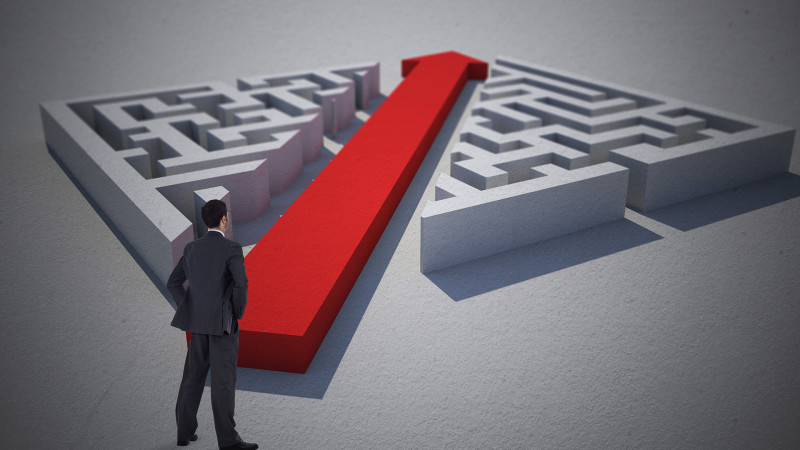 Pomáha vzbuzování emocí? Jak?
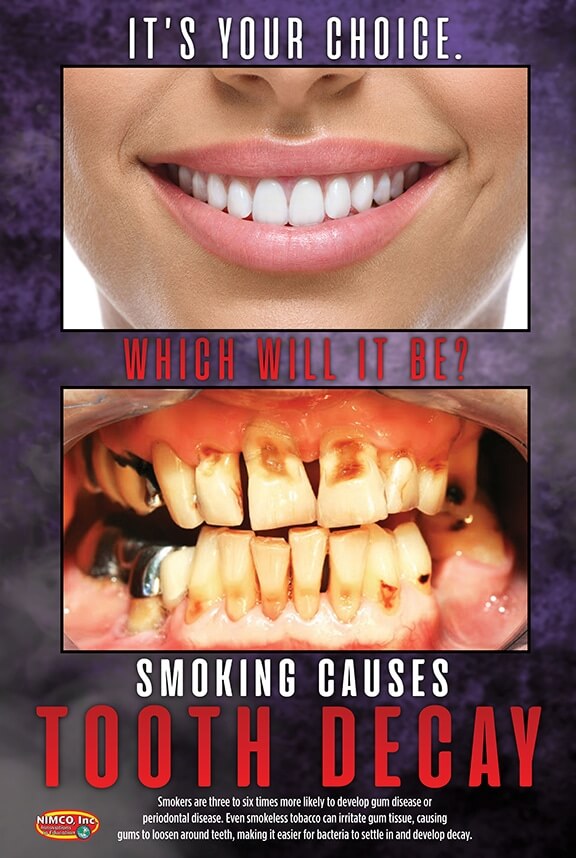 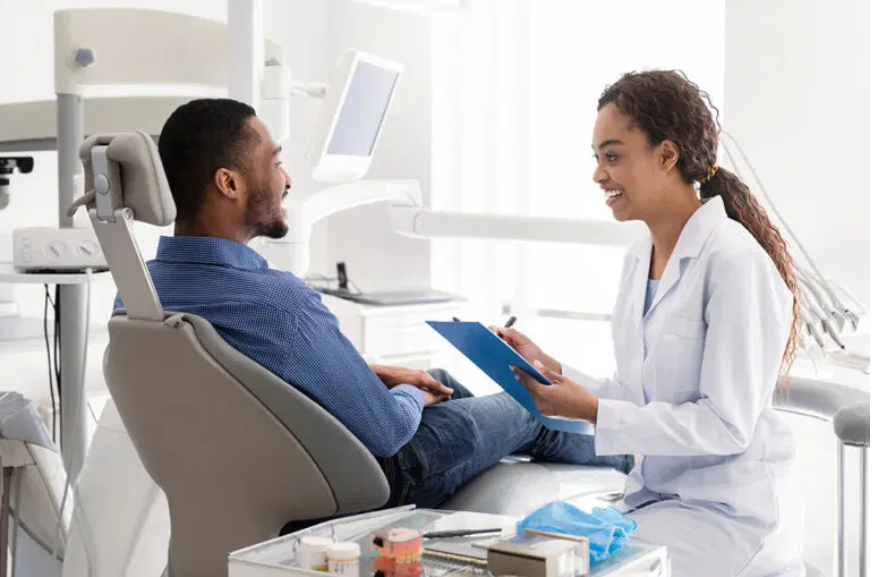 Pomáha vzbuzování emocí? Jak?
Negativní emoce (úzkost a strach) – způsobují nepříjemné pocity a pocit ovlivněnosti, avšak ve skutečnosti mají efekt pouze tehdy, je-li osoba otevřena centrální cestě přesvědčování (obsah argumentů). 

Pozitivní emoce naopak působí periferní cestou – tendence zachovat pozitivní atomosféru vede k automatickému souhlasu s řečníkem (pokud se nepůsobí silnější faktory v opačném směru).
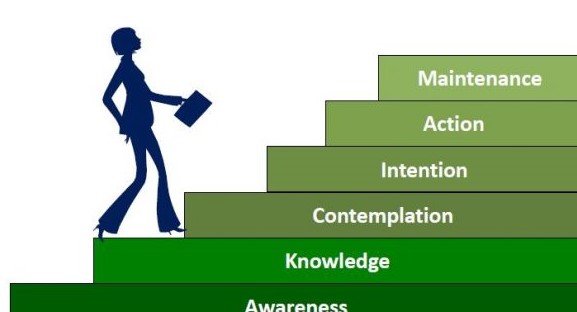 TRANSTEORETICKÝ MODEL ZMĚNY
Fáze DOSAŽENÍ změny chování
Prekontemplace – fáze před uvědoměním problému
Kontemplace 
Příprava (úmysl)
Jednání
Udržení jednání
Ukončení (změna je trvalá, není potřeba zapojovat seberegulaci)

Jakým způsobem bude zaměřena komunikace ze strany odborníka v každé fázi?
Co se může stát, pokud fázi nezohledníme?
OBLASTI ZMĚNY
Zvyšování povědomí (získávání informací o tom, proč je změna žádoucí)
„Dramatická úleva“ (vzbuzení emoční reakce pro aktuální/žádoucí stav)
Sebepřehodnocení (osobní a hodnotové ztotožnění se s novým chováním)
Přehodnocení vzhledem k prostředí (uvědomění si dopadů na druhé)
Sociální „osvobození“ (uvědomění si společenské podpory žádoucího chování)
„Sebeosvobození“ (závazek ke změně postavený na vědomí, že změna je možná)
Podporující vztahy (lidé, kteří mě podporují ve změně)
Protipodmiňování (náhrada nežádoucího chování a myšlení žádoucím)
Kontrola posílení (odměňování žádoucího a redukce přitažlivosti nežádoucího chování)
Kontrola podnětů (zvyšování žádoucích a redukce nežádoucích vodítek v prostředí)
Povzbuzení motivace
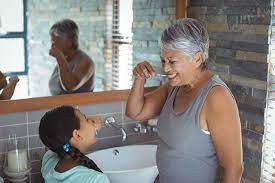 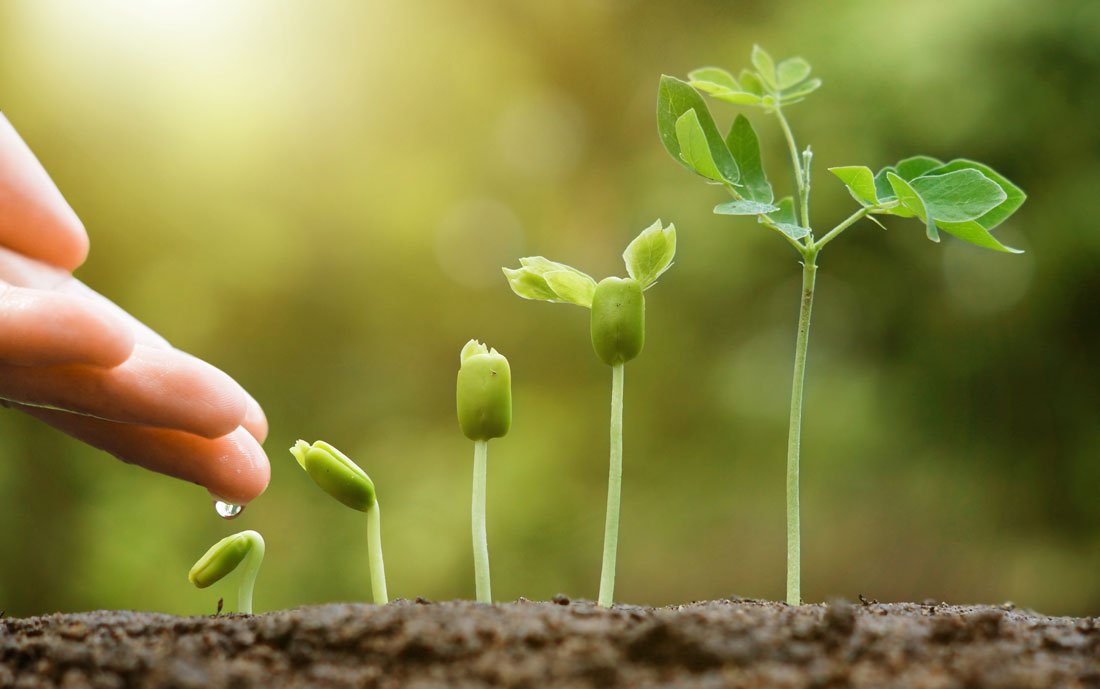 Gamifikace – herní prvky, aplikace
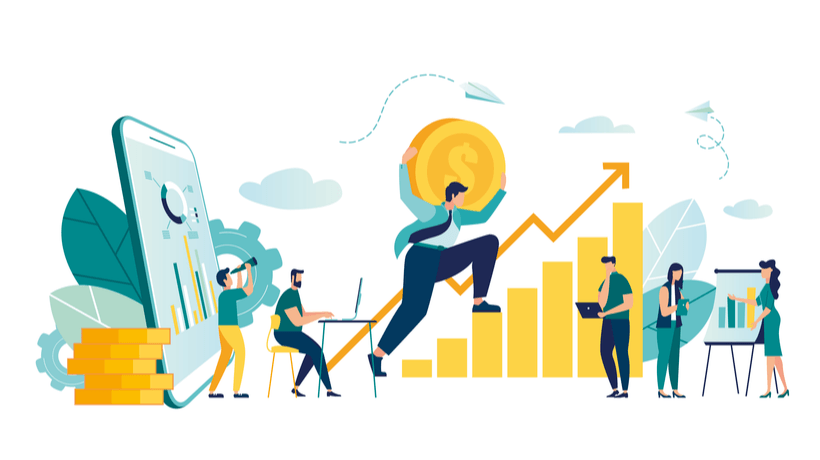 Radost a hrdost ze seberozvoje a učení se novému
Vzájemná podpora a společné aktivity
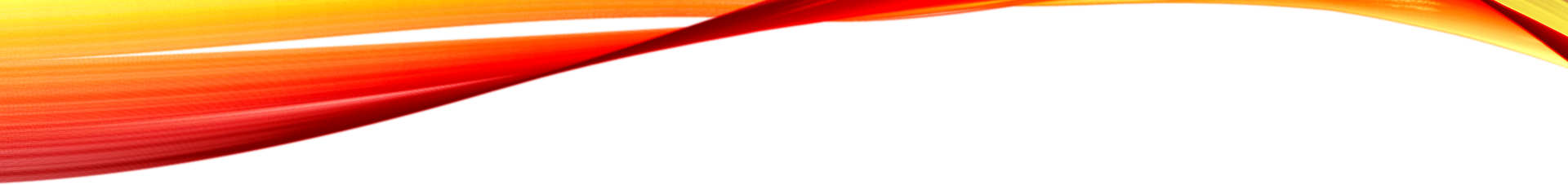 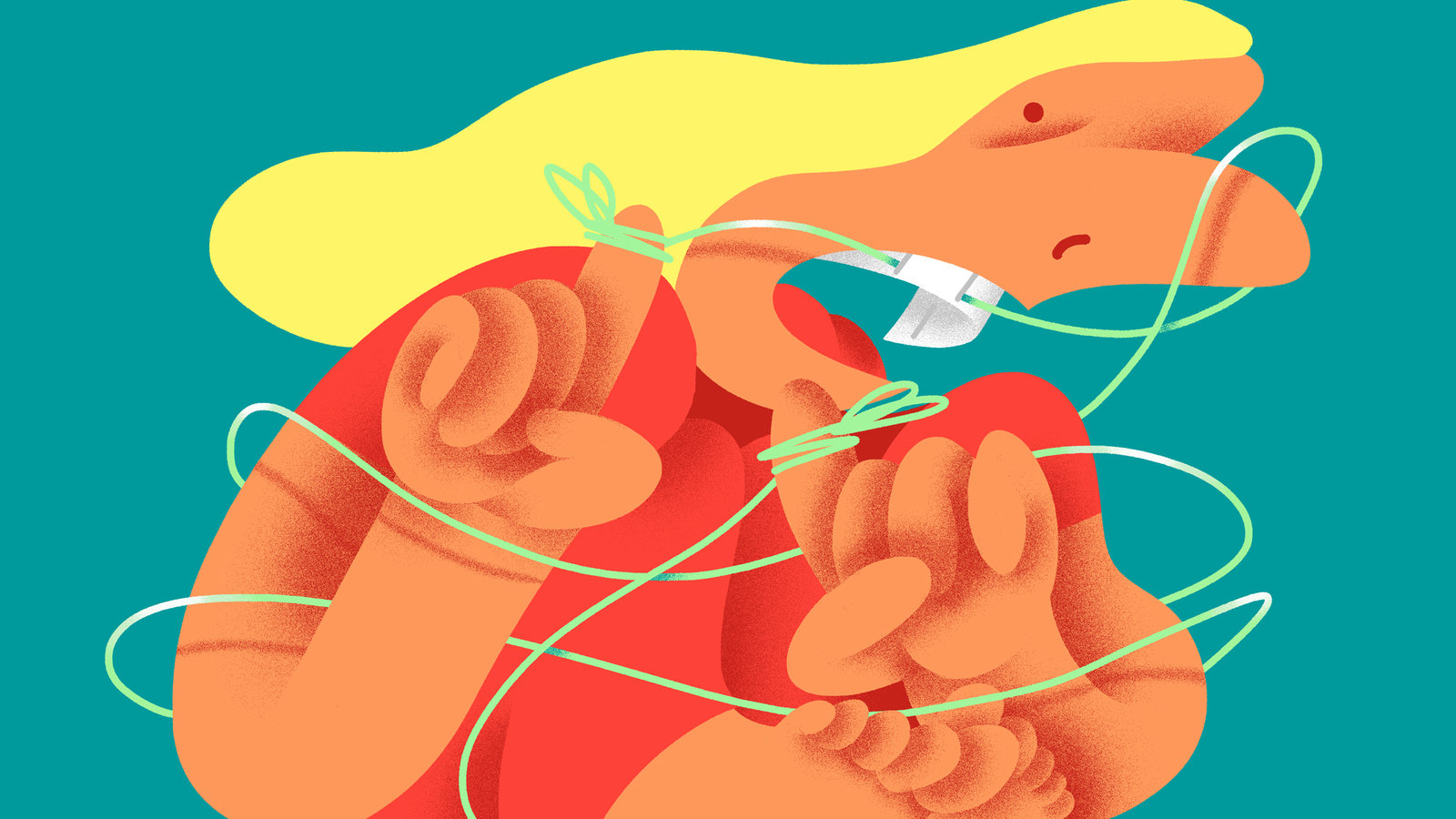 MUSÍM VĚDĚT JAK...
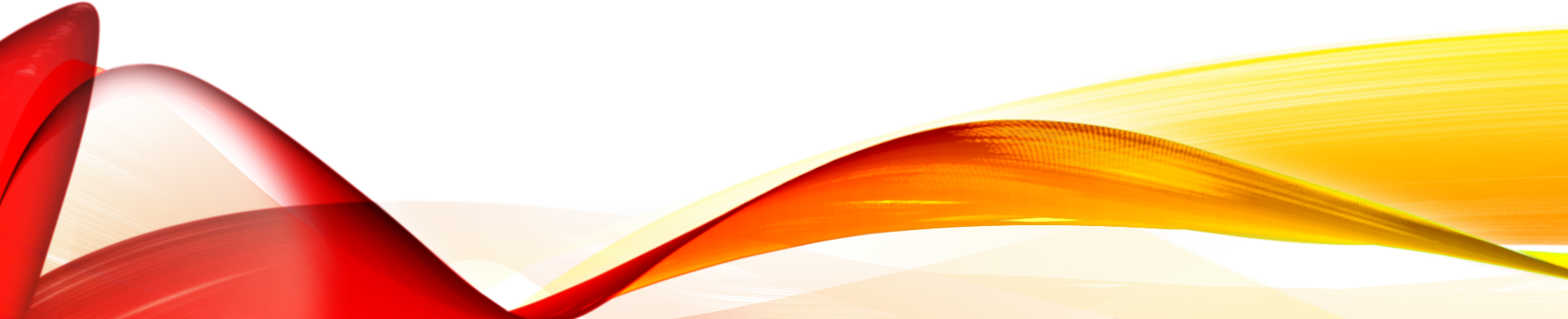 Nejsou všechny dlouhodobé cíle stejné...
„NEDĚLAT“
KOMPLEXNÍ 
PROJEKT
Plánování kroků, nelineární postup
PREVENCE
INTERVENCE
JEDNODUCHÉ
ÚKONY
„DĚLAT“
Opakování, návyky
Jak Odstranit NEžádoucí návyk?
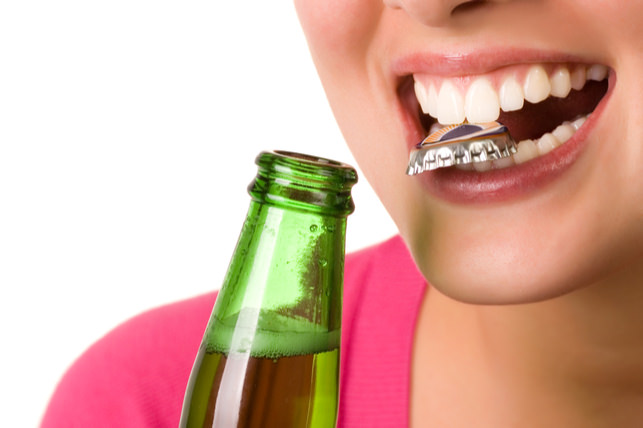 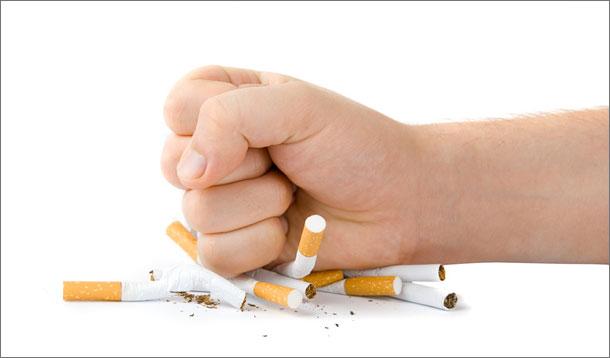 Odstranění nežádoucího návyku
Změna prostředí a vyhýbání se spouštěčům
Vědomé zavádění náhradního chování (reakce na spouštěč nebo celkově nové vzorce chování v dané situaci)
Protipodmiňování – „trestání“ nežádoucího chování (může být náročné nalézt tu správnou strategii)
Vědomé plánování a strukturování chování (seberegulační strategie); vyšší všímavost
Alternativní efektivní způsoby zvládání stresu (zlozvyky se často rozvinou a udržují jako vyhýbavá strategie zvládání stresu)
Regulace nežádoucích emocí
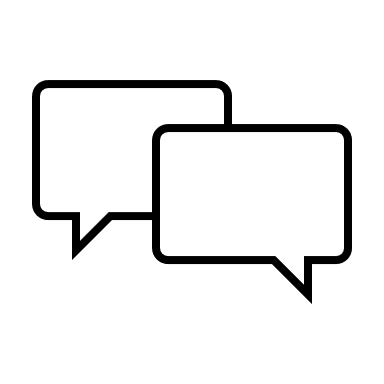 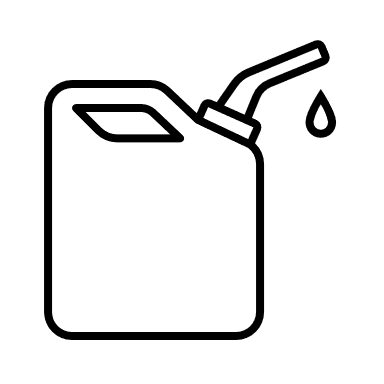 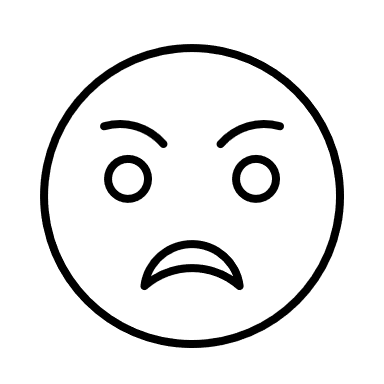 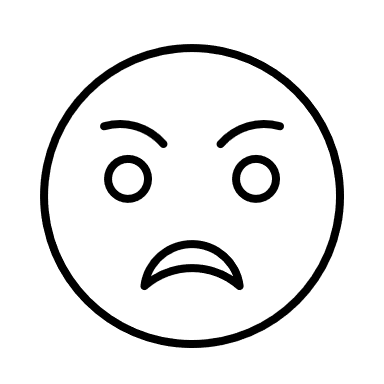 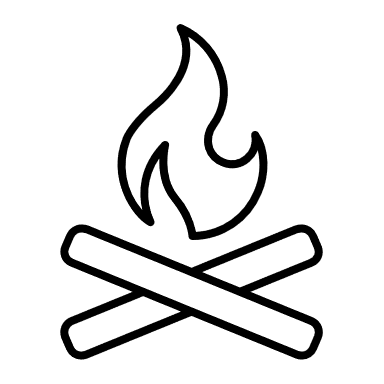 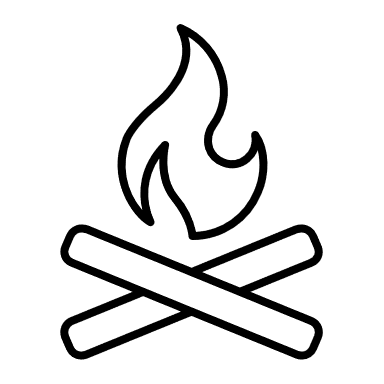 Regulace nežádoucích emocí
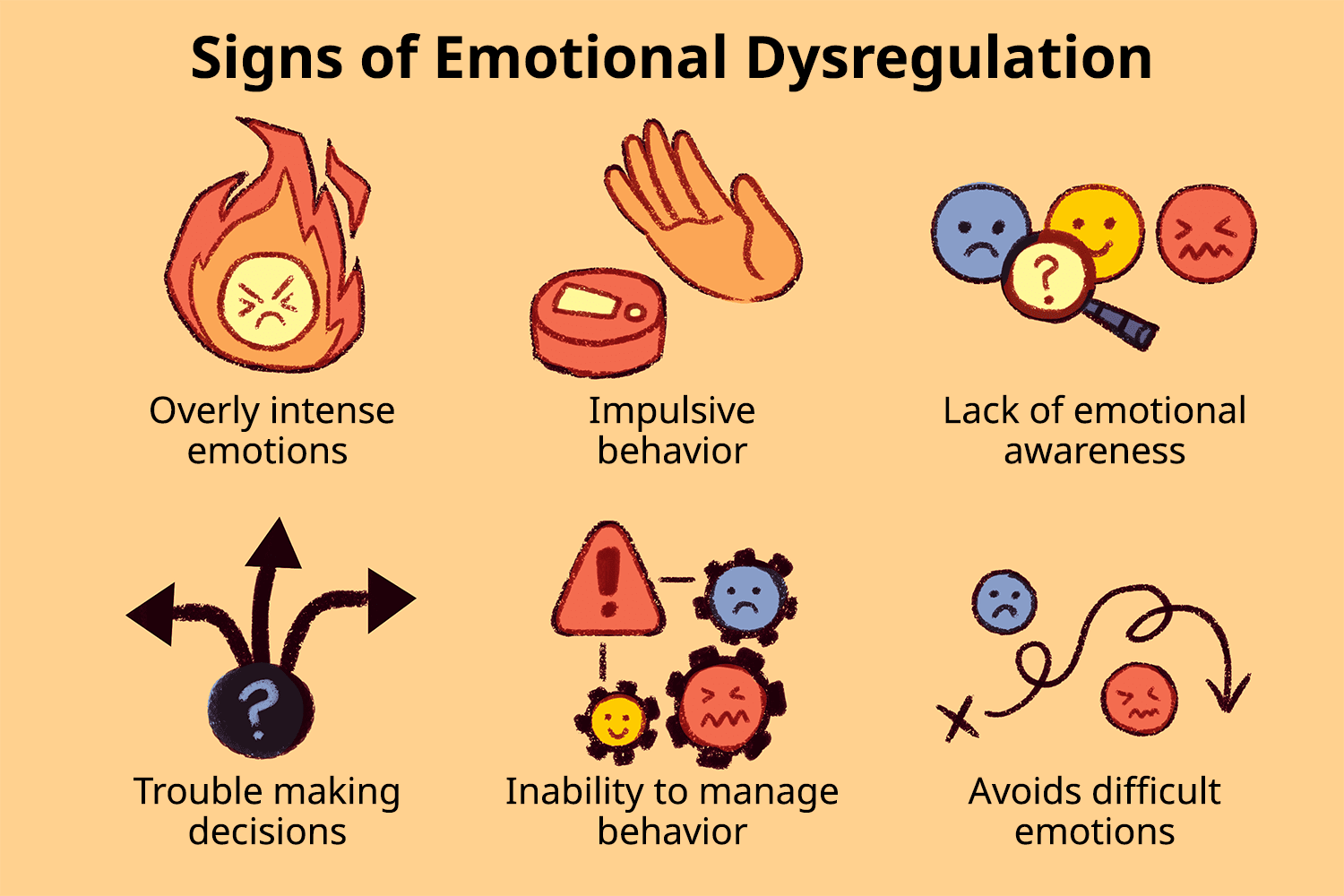 Potlačení
Kognitivní přehodnocení
Odpoutání pozornosti
Změna situace
Vyhnutí se situaci
Efektivita a využitelnost konkrétní strategie závisí na situaci, avšak lidé často využívají strategie zvládání podle toho, jak jsou jim dostupné, spíše než podle adekvátnosti. 
DOSTUPNOST = na co jsem zvyklý, co jsem se naučil. Nebudu dělat něco, co neumím (= neviděl jsem, mám předsudky...)
Komunikační strategie a strategie regulace vlastních emocí jsou součástí profesních kompetencí a lze si je osvojit.
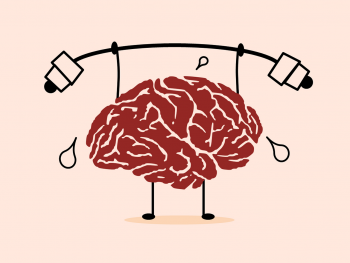 SEBEREGULACE JE DOVEDNOST, NIKOLI DANOST NEBO prostý ODRAZ „morálních Kvalit“
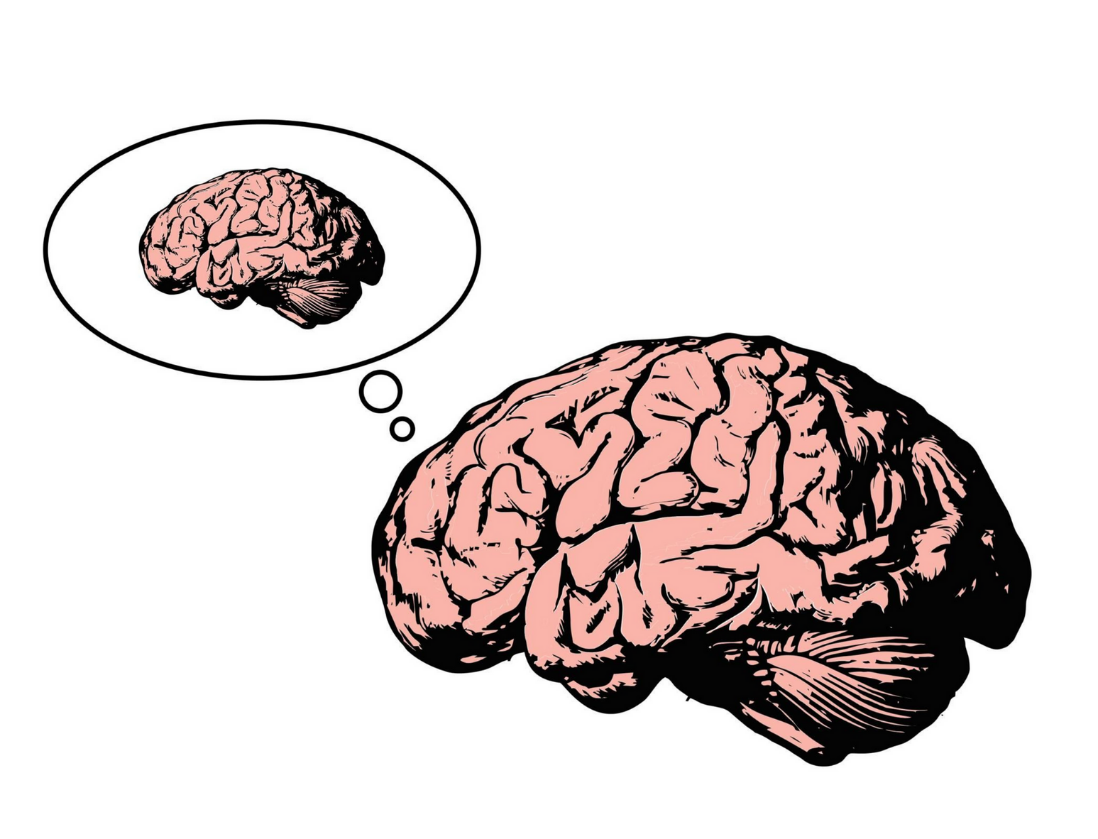 Konstruktivní přístup: PROGRES NENÍ LINEÁRNÍ!
Hlavním prediktorem dlouhodobě úspěšné změny chování je vytrvalost navzdory selháním a učení se z vlastních chyb.
Sebemrskačství ani ponižování nezabírá.
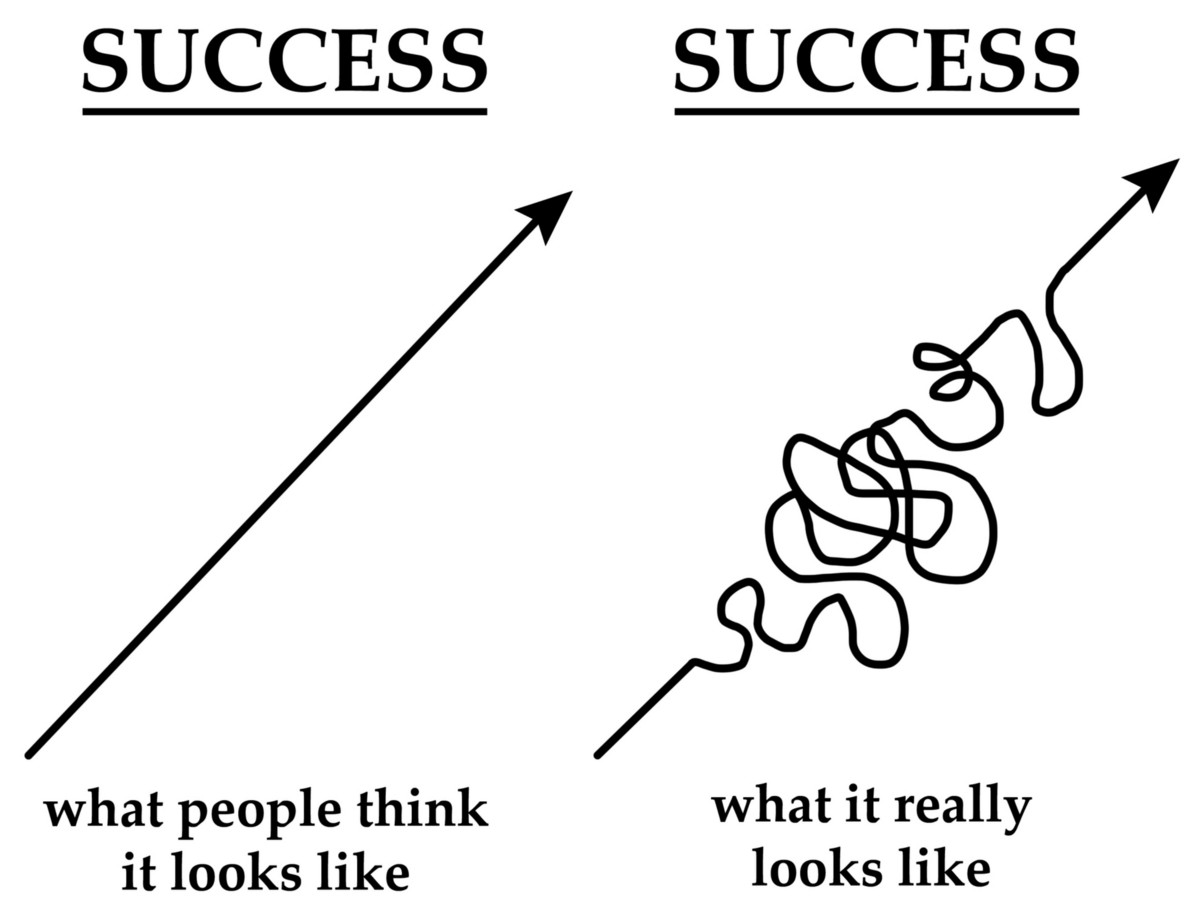 Vypracování plánu
Zohlednění možností – kolik, kdy a jak můžu udělat; jaké aktivity mohu nahradit; s čím můžu sladit; jak se více motivovat
Je silnější motivace vždy více prospěšná?
Vypracování plánu
Zohlednění možností – kolik, kdy a jak můžu udělat; jaké aktivity mohu nahradit; s čím můžu sladit; jak se více motivovat

Mentální srovnávání – co chci dosáhnout a co proto musím udělat?
Silnější motivace bez jasného postupu realizace může rozptylovat i stresovat!
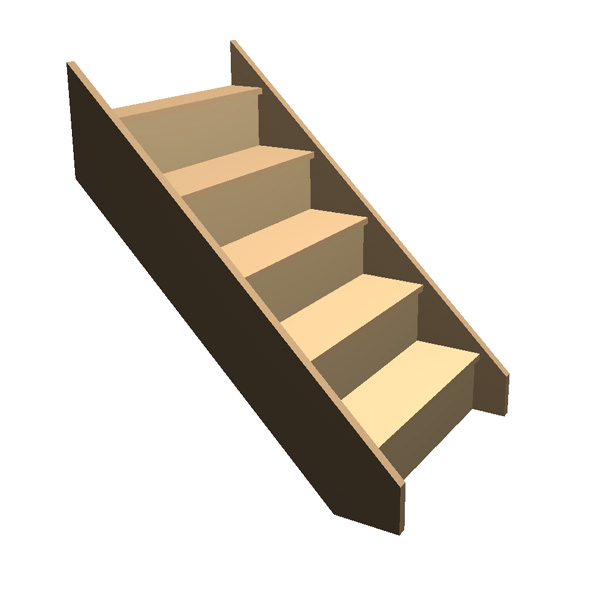 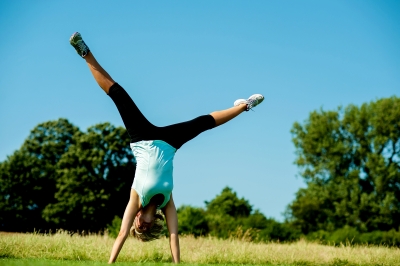 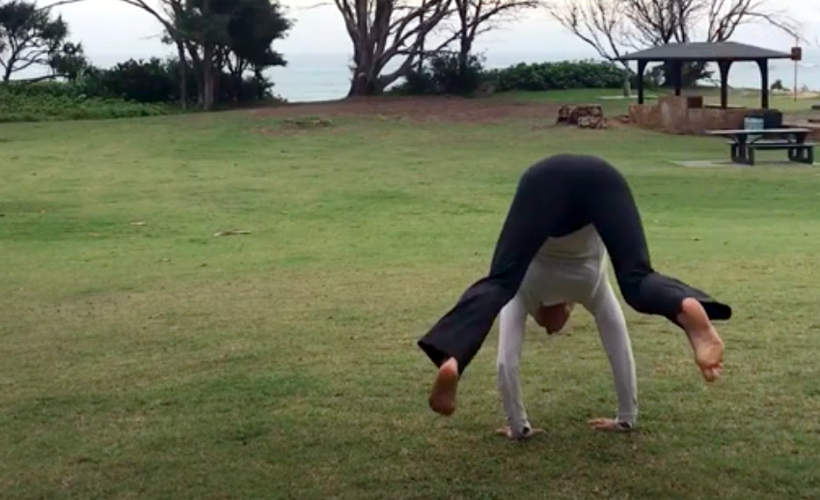 Vypracování plánu
Zohlednění možností – kolik, kdy a jak můžu udělat; jaké aktivity mohu nahradit; s čím můžu sladit

Mentální srovnávání – co chci dosáhnout a co proto musím udělat? Přístup SMART (dosažitelné konkrétní cíle, „krůček po krůčku“)

Motivující faktory a úprava prostředí – co mi pomůže to dělat s větší radostí? Jaké překážky a rozptylující faktory je potřeba odstranit? → návyk

Načasování – časový harmonogram s konkrétním bodem v čase, kdy začnu („implementační intence“) → návyk
Vypracování plánu
Zohlednění možností – kolik, kdy a jak můžu udělat; jaké aktivity mohu nahradit; s čím můžu sladit

Mentální srovnávání – co chci dosáhnout a co proto musím udělat? Přístup SMART (dosažitelné konkrétní cíle, „krůček po krůčku“)

Motivující faktory a úprava prostředí – co mi pomůže to dělat s větším zájmem a radostí? Jak dosáhnu, že bude pro mě snazší začít než to vzdát / odložit? („nudging“) Jaké překážky a rozptylující faktory je potřeba odstranit? → návyk

Načasování – časový harmonogram s konkrétním bodem v čase, kdy začnu („implementační intence“) → návyk

Sledování pokroku a pozitivní zpětná vazba – co fungovalo a co ne; uvědomění si a uznání i „skrytých“ pokroků 

Konstruktivní regulace emocí – kognitivní přehodnocení – výzva, učení, cesta, seberegulace jako dovednost
Děkuji za pozornost!